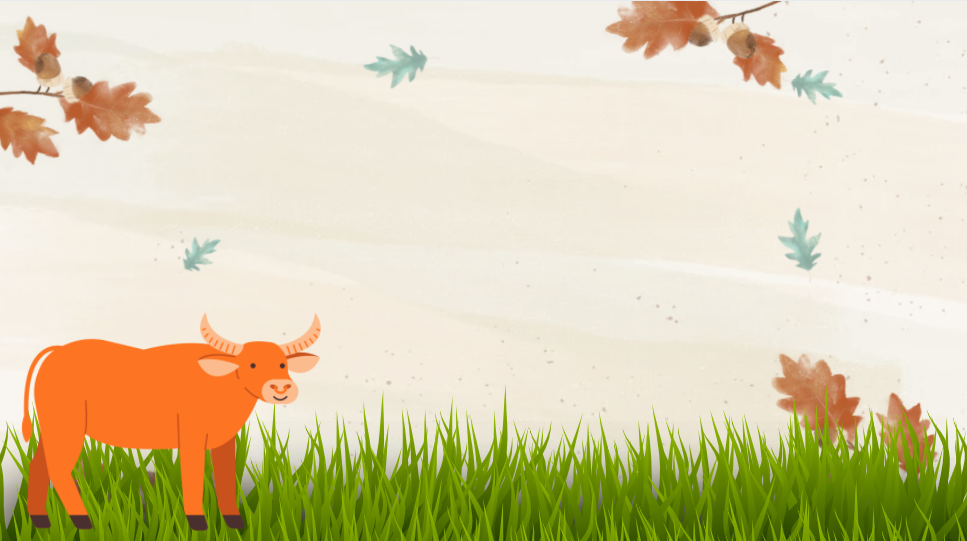 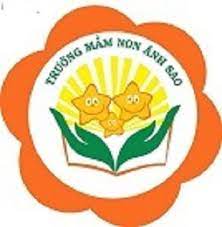 UBND Quận Long Biên
Trường mầm non Ánh Sao
KHÁM PHÁ: NGHỀ NÔNG
Giáo viên: Ngô Thị Miền
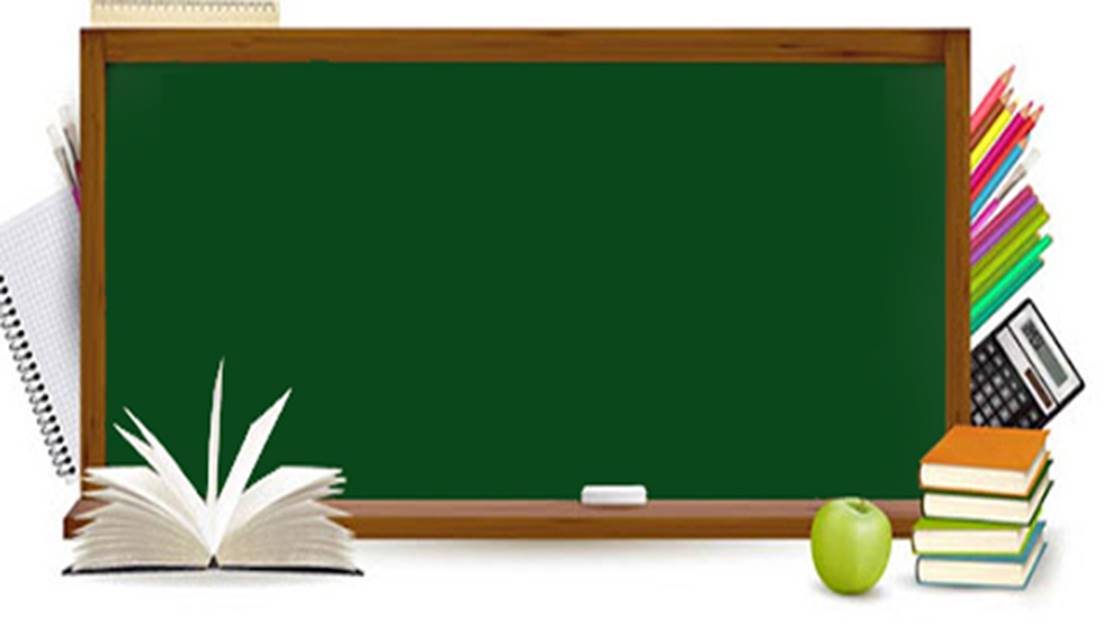 MỤC ĐỊCH YÊU CẦU:
1.Kiếu thức:
-Tré biết được sản phẩm làm ra từ nông nghiệp của nghề nông
-Trẻ biết được công việc của nghề nông, và biết được một số đồ dùng của nghề nông.
2.Kĩ năng:
-Phát triển kĩ năng nhận biết của trẻ, thông qua việc đàm thoại với trẻ
-Quan sát, đàm thoại, ghi nhớ, tưởng tượng, tư duy, chú ý, so sánh.
3.Thái độ:
-Trẻ biết yêu nghề nông, biết yêu quý người làm ra sản phẩm nghề nông
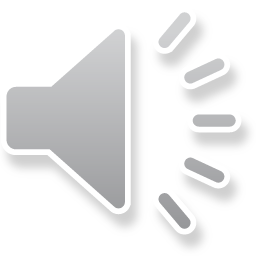 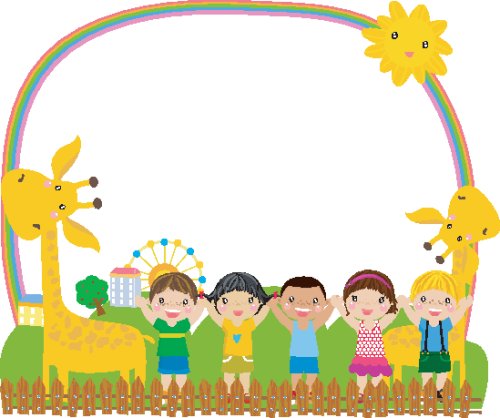 “Ai người vất vả sớm chiều 
Chăm lo đồng ruộng, cây trồng xanh tươi”
Là ai?
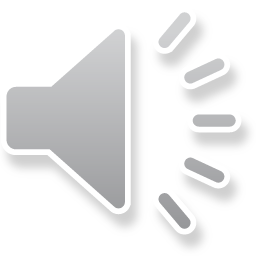 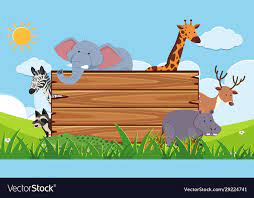 PHẦN 1: KHÁM PHÁ BÁC NÔNG DÂN
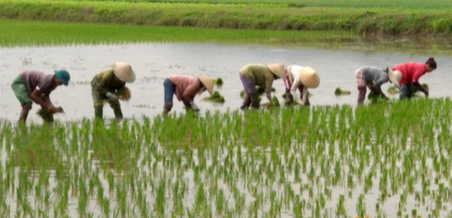 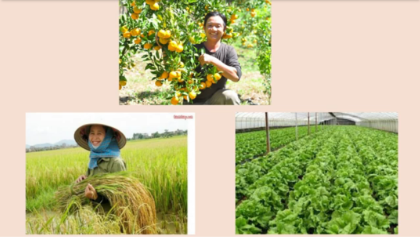 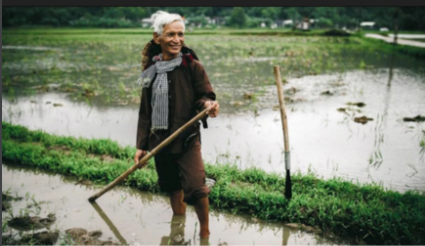 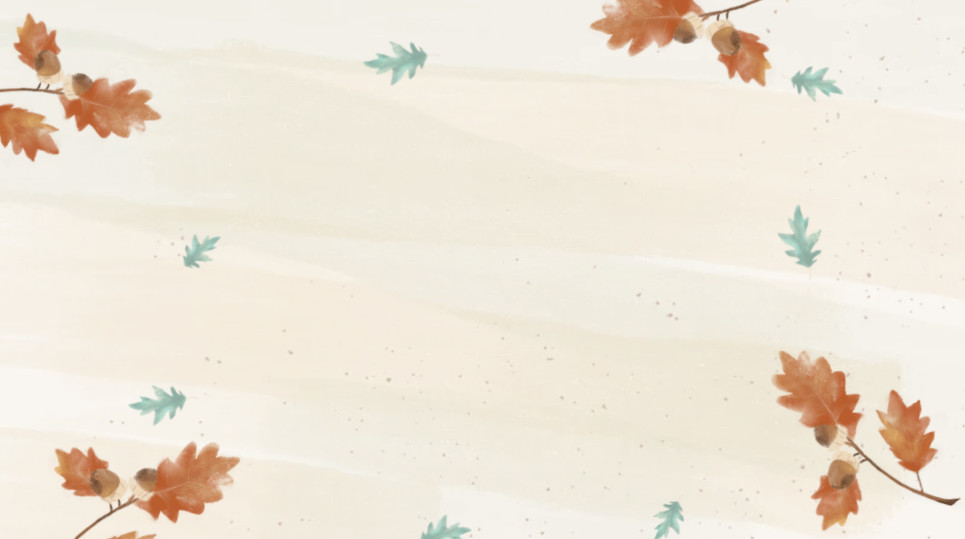 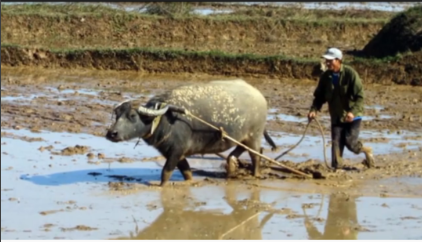 bừa ruộng
gieo mạ
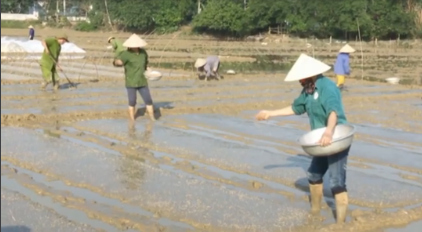 Cấy lúa
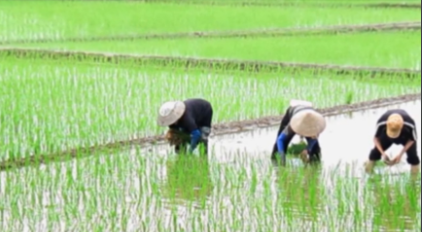 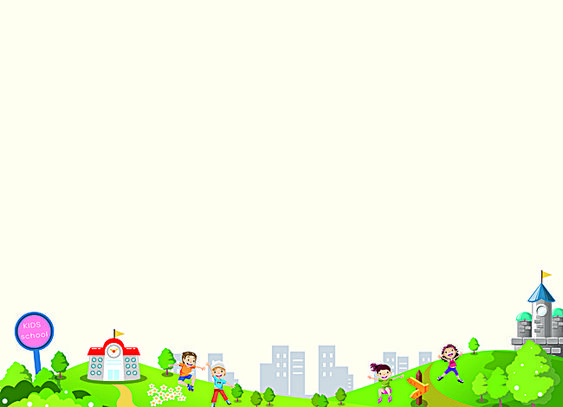 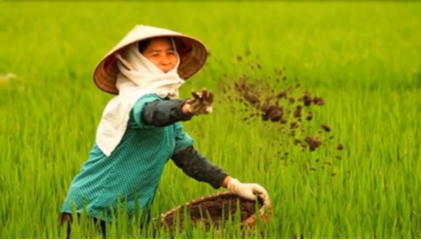 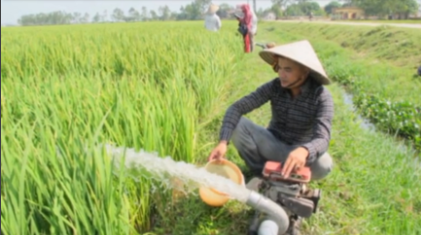 Bơm nước
Bón phân
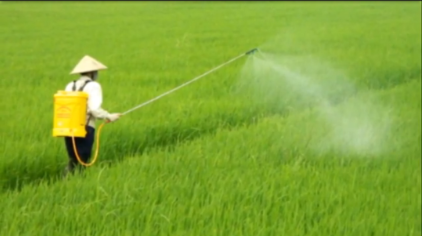 Phun thuốc trừ sâu
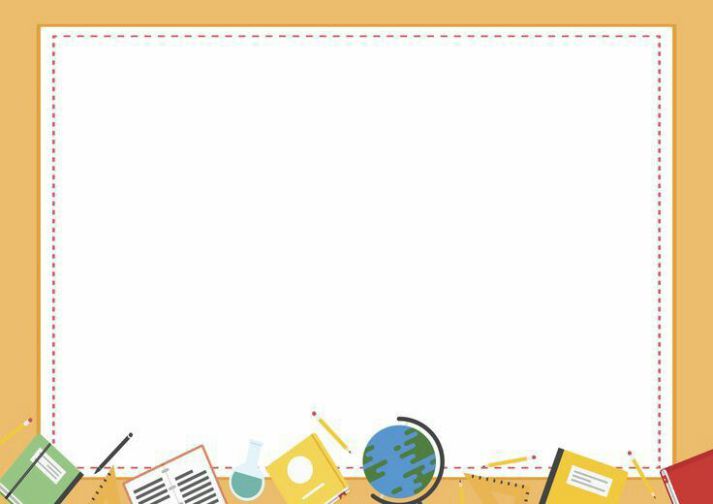 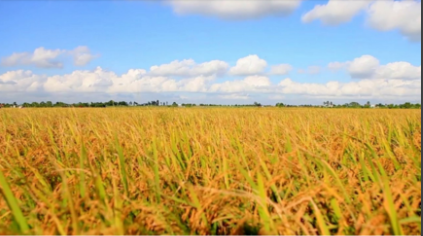 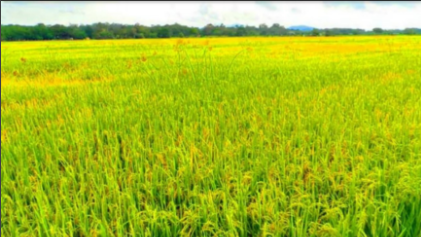 Đồng lúa đang trổ bông
Đồng lúa chín vàng
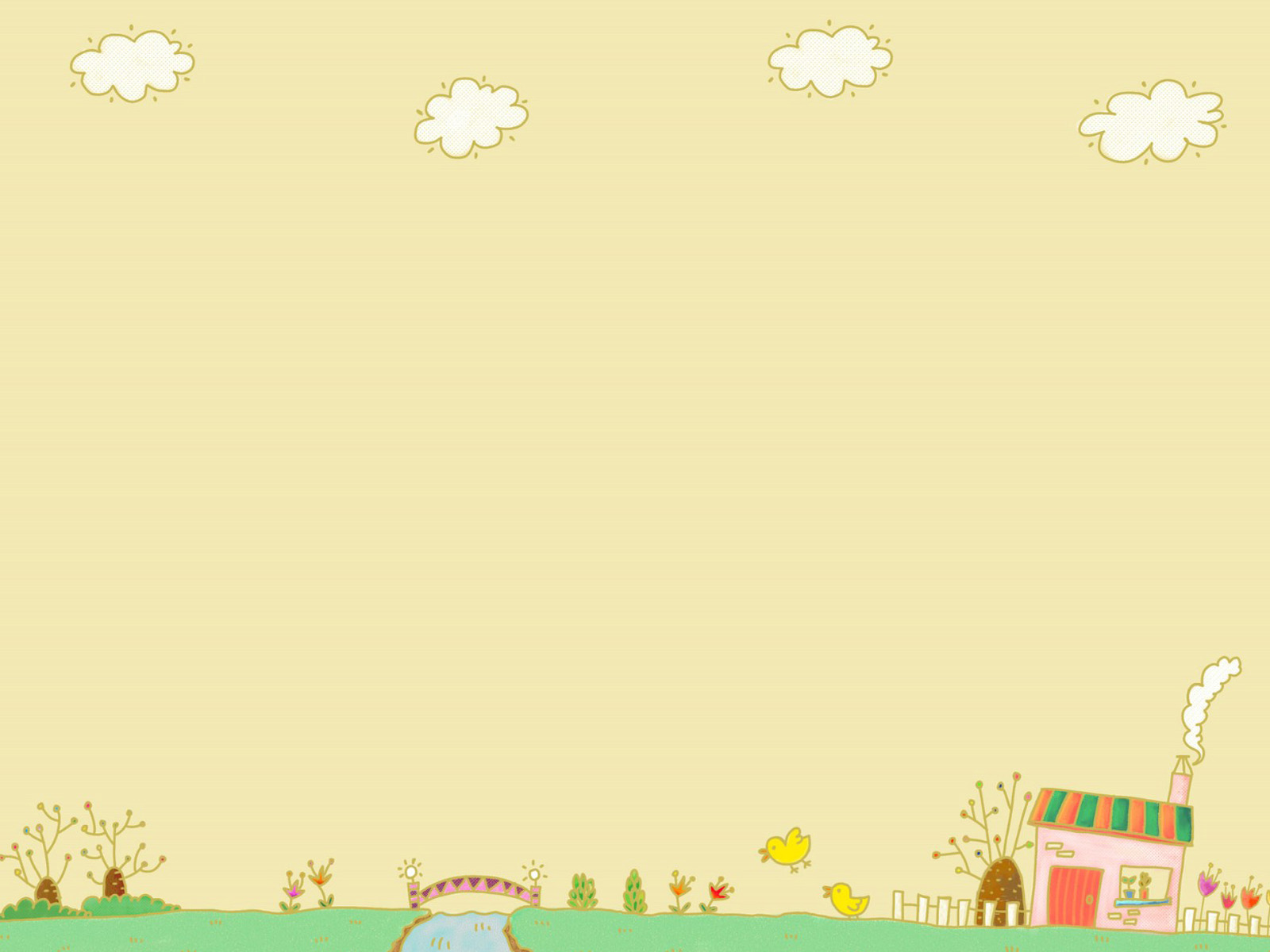 Thu hoạch lúa
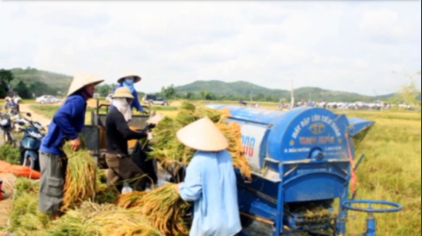 Tuốt lúa
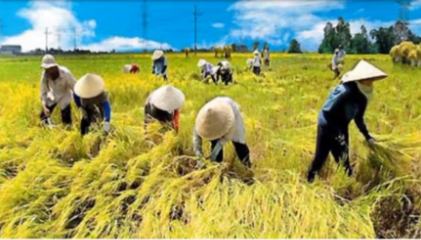 Phơi thóc
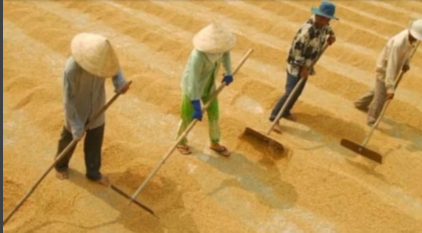 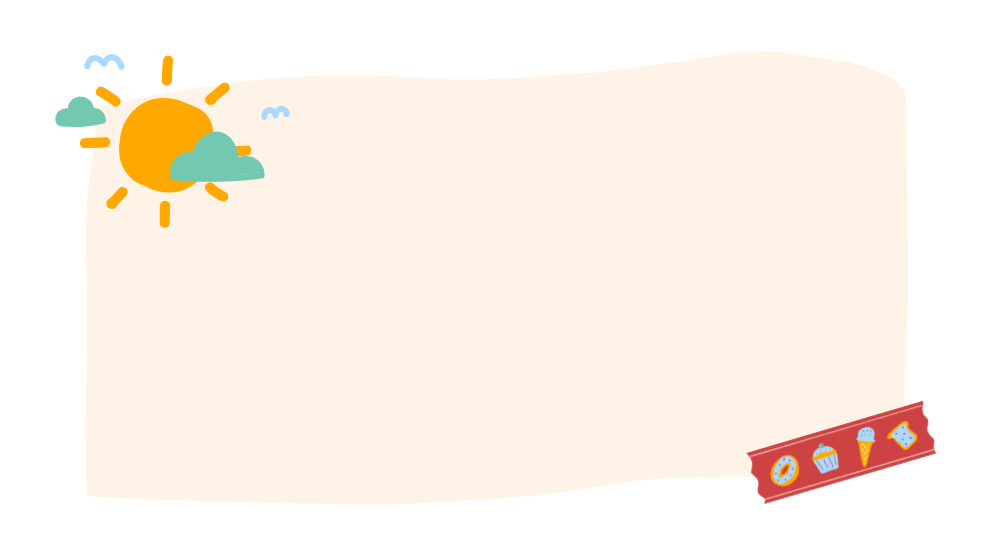 PHẦN 2: THÀNH QUẢ CỦA BÁC NÔNG DÂN
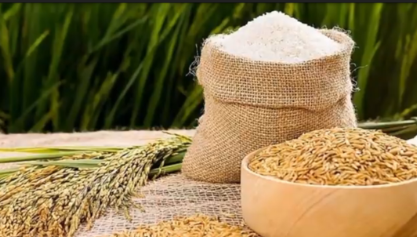 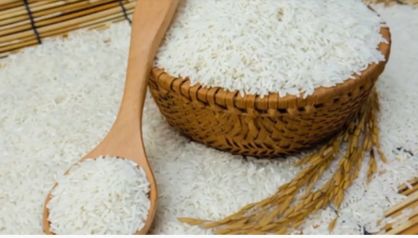 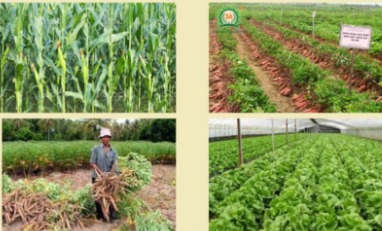 Ngô
Khoai lang
Củ Sắn
Rau cải xanh
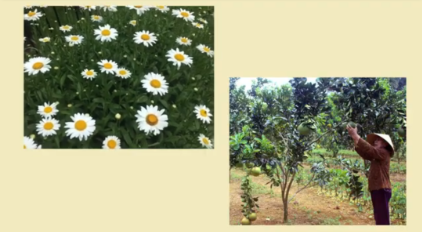 Hoa Cúc
Quả Bưởi
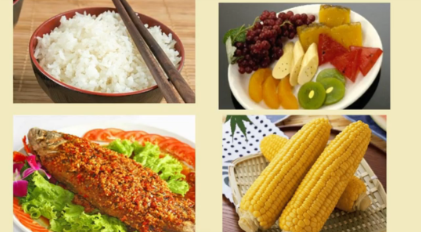 Cơm trắng
Hoa quả
Bắp Ngô
Cá rán
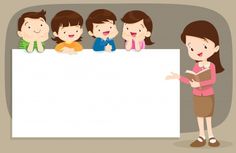 Để làm ra những sản phẩm như vậy Bác nông dân đã dùng những dụng cụ nào không?
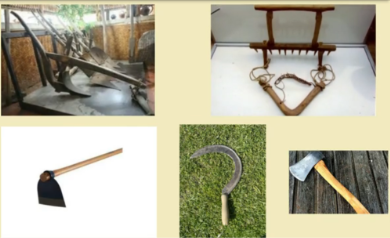 Cái cày
Cái bừa
Cái liềm
Cái Cuốc
Cái dìu
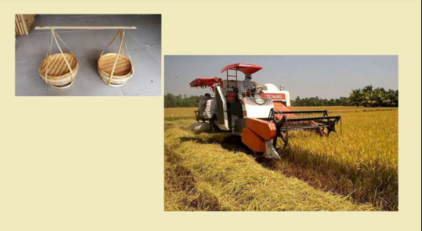 Quang gánh
Máy Gặt Lúa
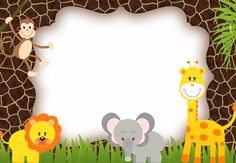 Các con cần phải làm gì để tỏ lòng kính trọng Bác nông dân nhỉ?
Các con phải biết ơn kính trọng các bác nông dân
Khi ăn cơm các con phải ăn hết suất của mình, không được bỏ thức ăn thừa nhé
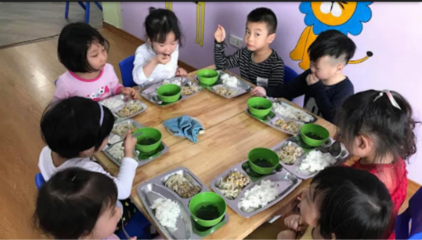 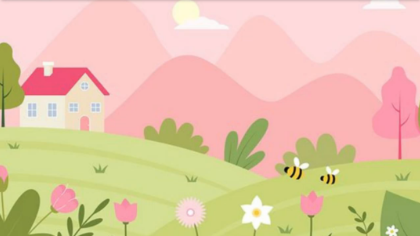 PHẦN 3:Trò chơi
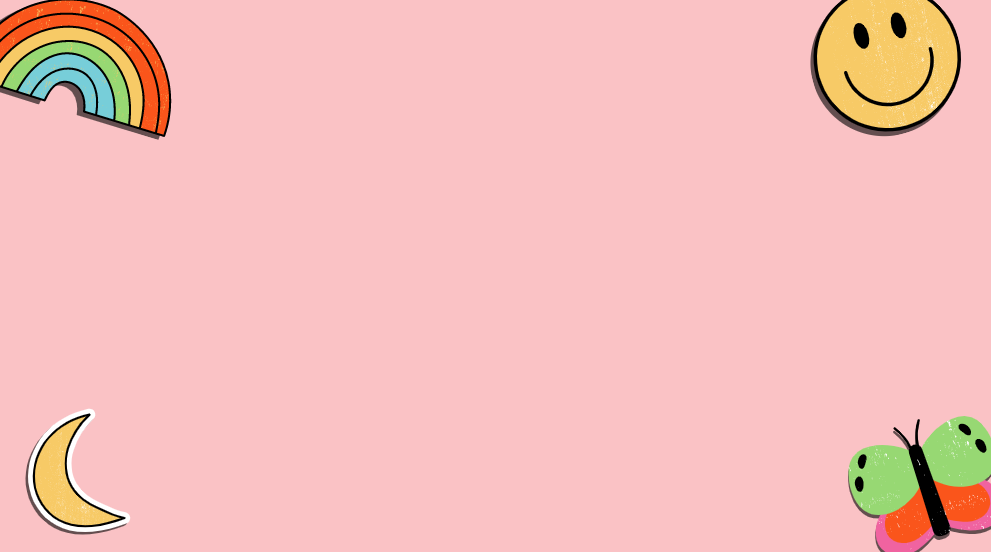 Trò chơi : ai nhanh nhất
Cách chơi và luật chơi như sau: Cô chia lớp mình thành 2 đội, một đội màu xanh, 1 đội màu đỏ. Nhiệm vụ của 2 đội là phải trả lời thật nhanh và đúng đáp án đồ dùng của Bác Nông dân.Thời gian được tính bằng đồng hồ nếu đội nào trả lời nhanh và đùng đáp án sẽ dành được 1 sao, còn đội nào trả lời sai hoặc chậm hơn thì các các con sẽ cố gắng hơn ở lượt chơi sau.các con đã rõ cách chơi chưa.
Bắt đầu nào
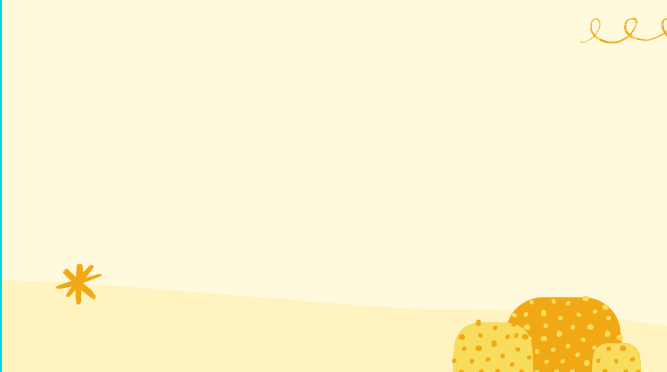 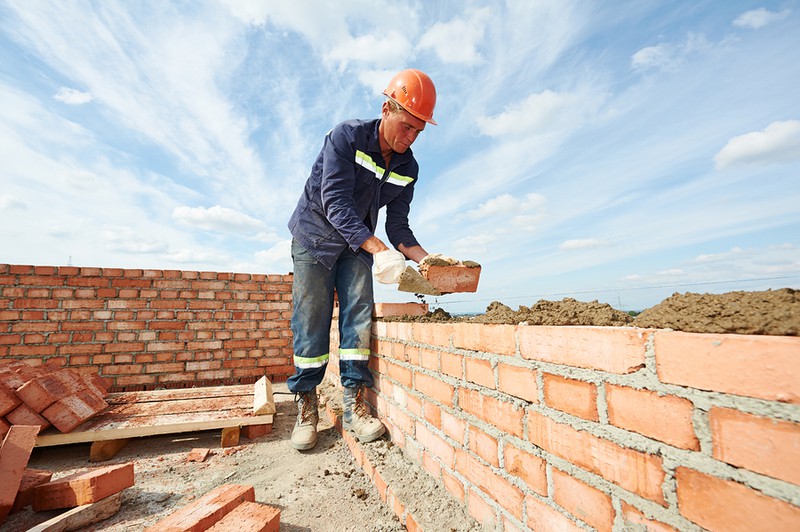 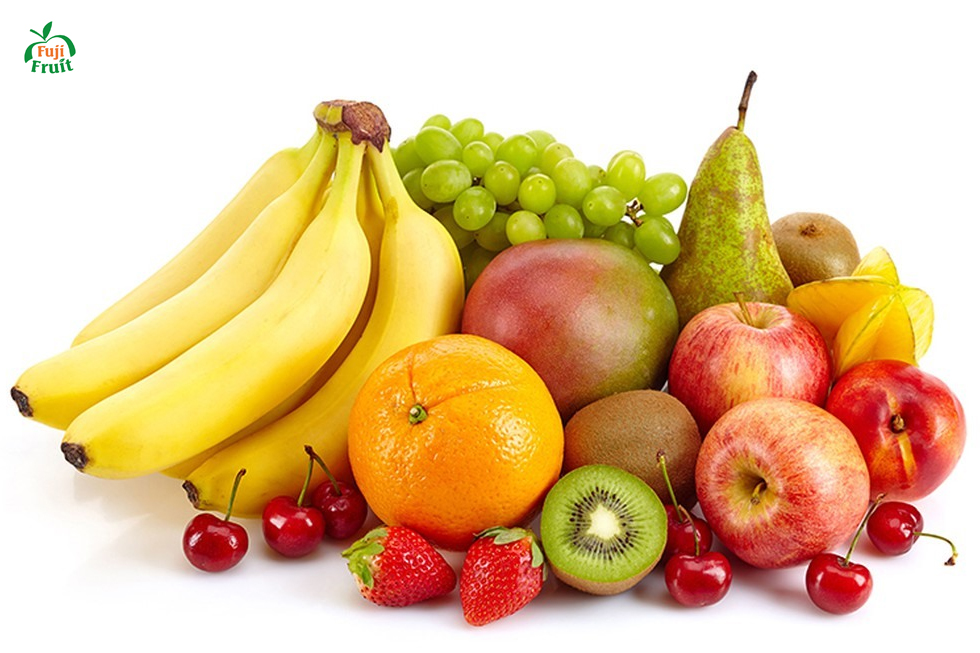 Bé hãy chọn các sản phẩm của Bác nông dân nhé
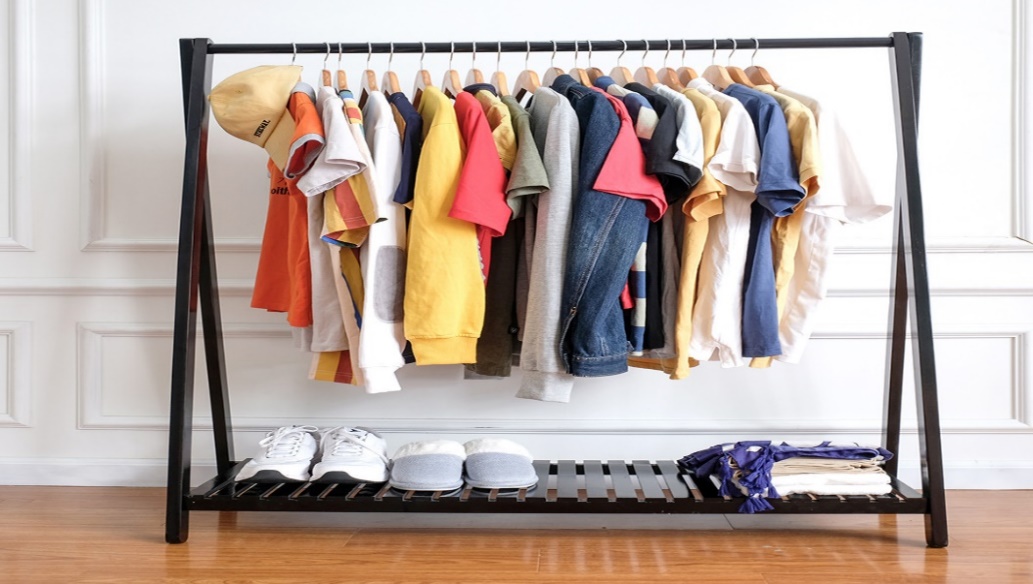 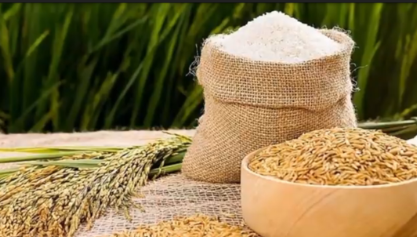 HẾT GIỜ
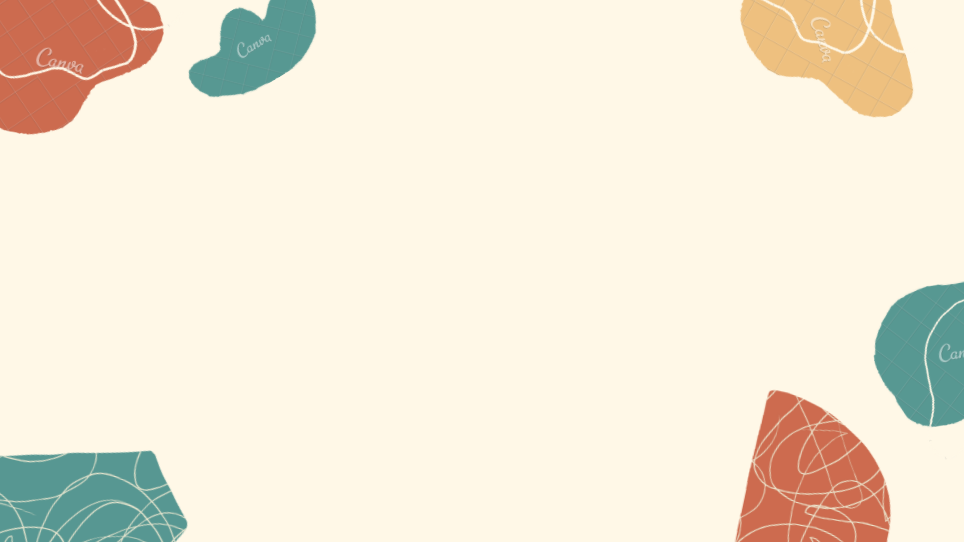 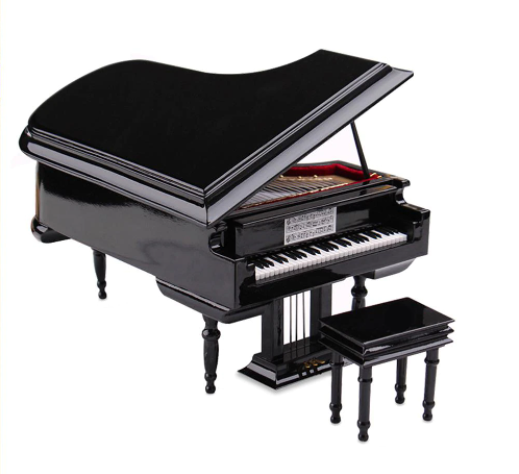 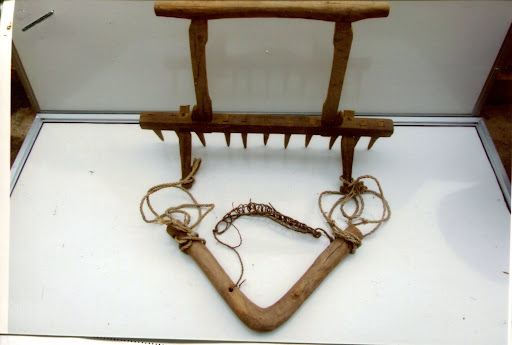 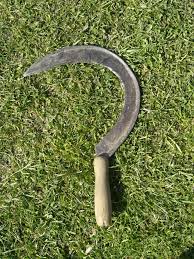 Đâu là đồ vật của Bác nông dân
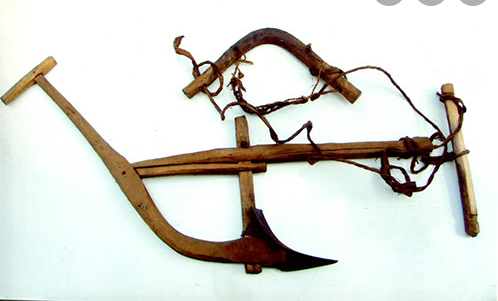 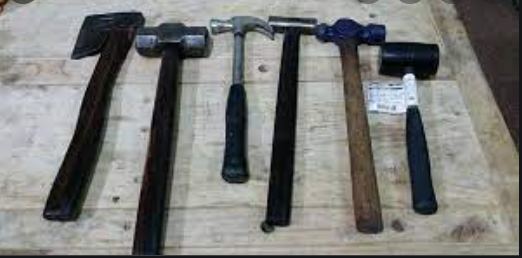 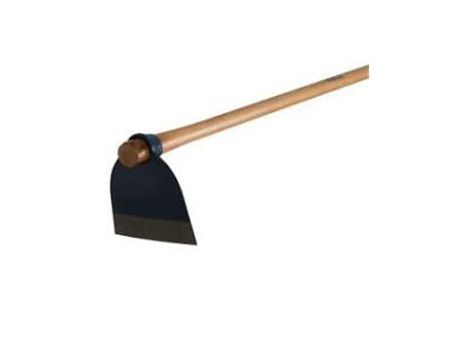 HẾT GIỜ
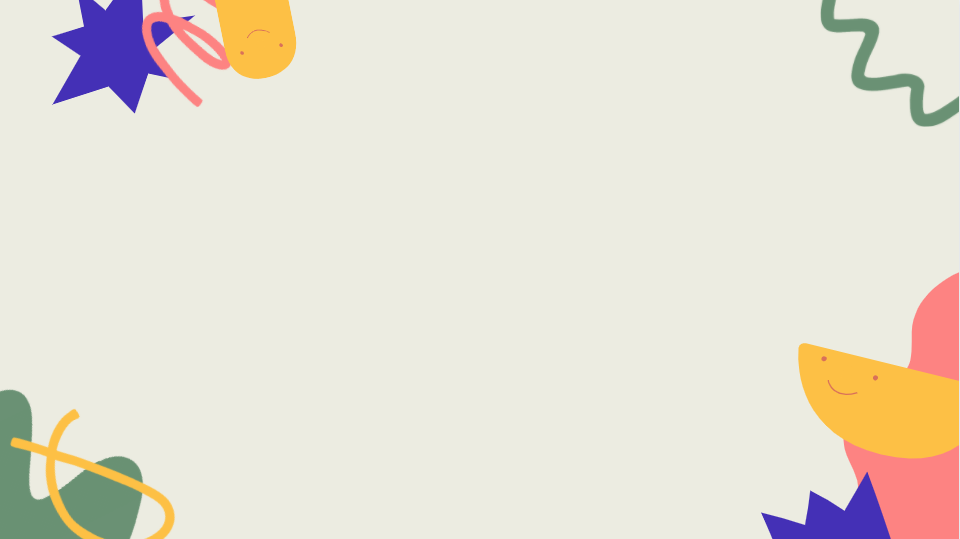 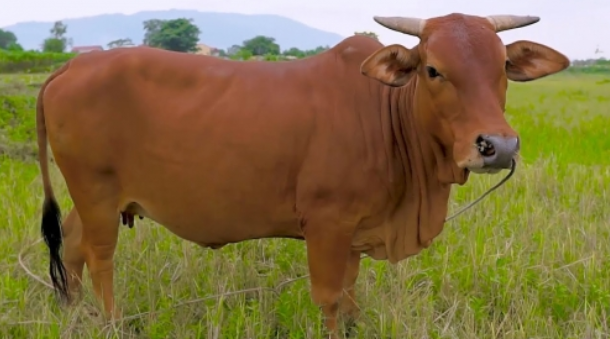 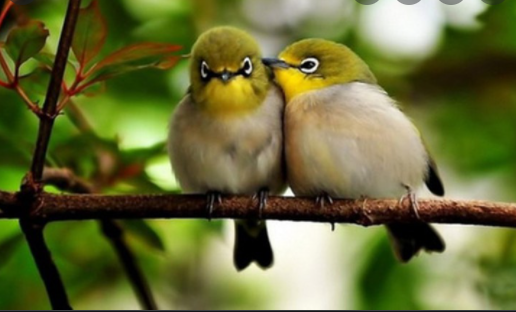 Đâu là con vật giúp Bác nông dân thu hoạch
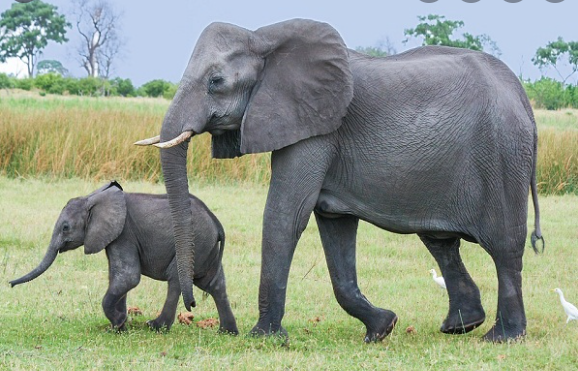 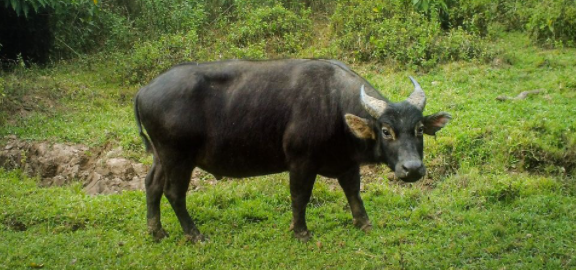 HẾT GIỜ
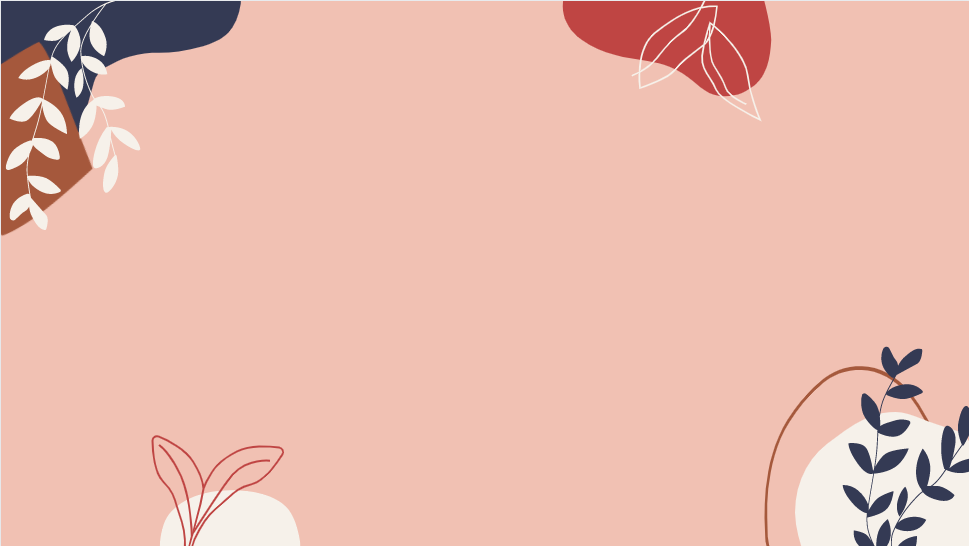 Trò chơi 2 : vẽ công cụ làm việc của Bác nông dân
Các con hãy dùng bút sáp và vẽ công cụ lao động của Bác nông dân
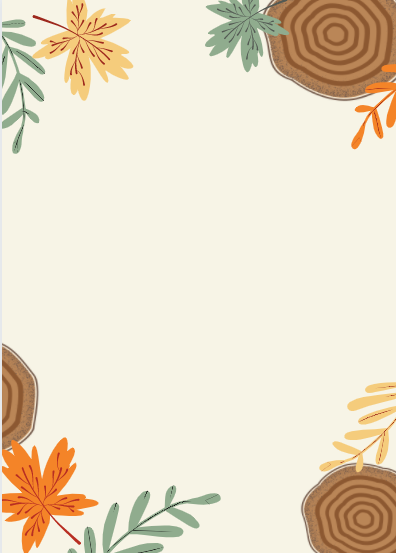 Hẹn gặp lại các con
Chúc các con chăm ngoan học giỏi